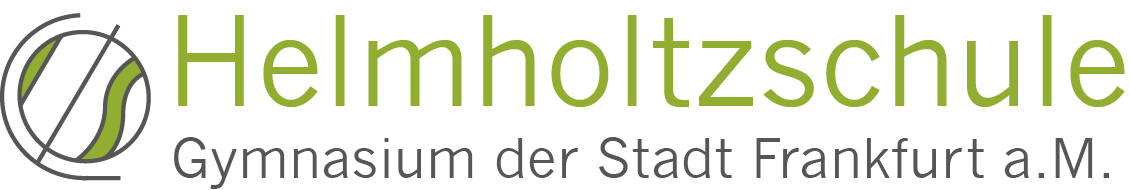 Methodenvorstellung
Delegation Deutschland
Gerrit Ulmke, Melitta Luta, Johannes Falter
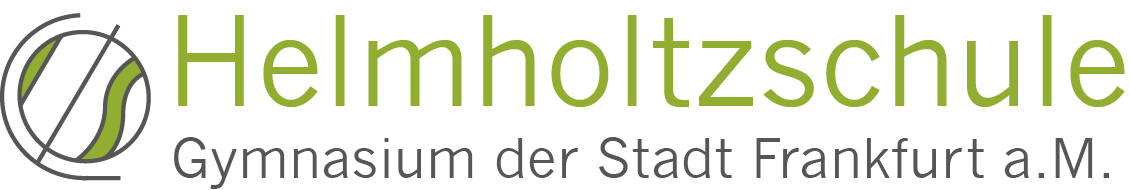 Vokabel Warm-Up
Als HA wird ein bestimmter Teil der Vokabeln aufgegeben
Die Klasse wird in 2 Teile aufgeteilt
Die S stellen sich in ihrer jeweiligen Ecke auf.
Die Vokabel wird muttersprachlich vorgegeben und muss richtig benannt und an der Tafel aufgeschrieben werden -> Punkt für die Gruppe, S kann sich setzen (sonst Rückkehr zur stehenden Gruppe)
2 S pro Gruppe werden als Experten aufgestellt, die die Richtigkeit der Wörter überprüfen (bei der Aussprache springt ggf. L ein; 1 S kann auch als Schiedsrichter eingesetzt werden)
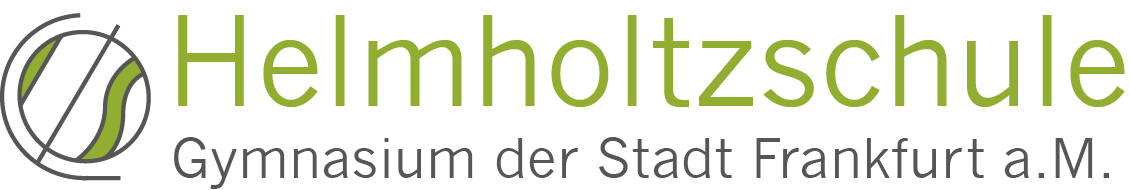 Vokabel Warm-Up
Vorteil: spielerischer Zugang, Motivation zum Lernen, Wettbewerbscharakter (Belohnung möglich)
Nachteil: zeitlich aufwändig, keine Aktivität der Wartenden
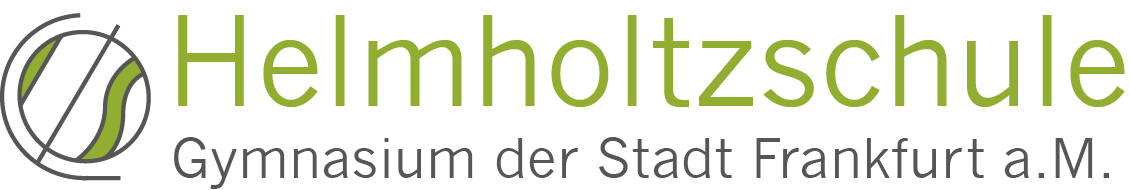 Panel Discussion (Bsp: COP21)
arbeitsteiliges Gruppenverfahren: Vorbereitung eines Kandidaten
Binnendifferenzierung: Einsatz von Experten als Moderatoren
Nutzung von aktuellen Themen möglich
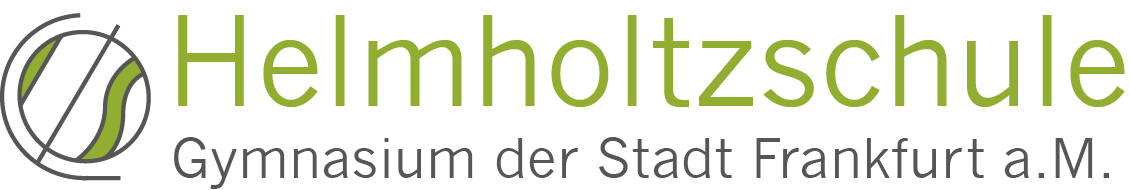 Panel Discussion (Bsp: COP21)
Vorteile:
 aktuelle Themen multiperspektivisch vorstellen
 breite Aktivierung durch Einbeziehung der Teilnehmer und Zuschauer
 starker Lebensweltbezug; Schulung der Identifikationskompetenz
Nachteile:
 sehr genaue und arbeitsintensive Vorbereitung notwendig
 eher in leistungsstärkeren Kursen möglich
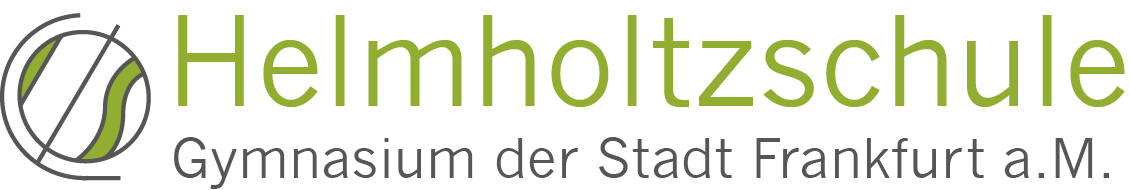 Gallery Walk
räumlich verteilte Vorstellung von Präsentationsergebnissen in Form von Plakaten
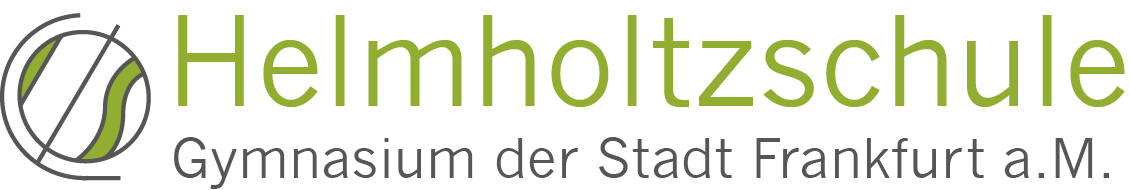 Notizen
Panel Discussion (bei Sachthemen im Englischunterricht)
Vocab Training in spielerischer Form
Handlungs- und Produktionsorientierung: Standbilder (bei der Analyse von Dramen), Gallery Walk (landeskundliche Themen)
Organisation von Gruppenarbeit (Einsatz von Experten / Vocab Specialists / Language Supervisors (-> Grundproblem: Kein Rückfall in die Muttersprache))